Figure 5. Composite representations (A–D) of axial views of the SLF I (A), SLF II (B), SLF III (C) and AFv (D) in four ...
Cereb Cortex, Volume 15, Issue 6, June 2005, Pages 854–869, https://doi.org/10.1093/cercor/bhh186
The content of this slide may be subject to copyright: please see the slide notes for details.
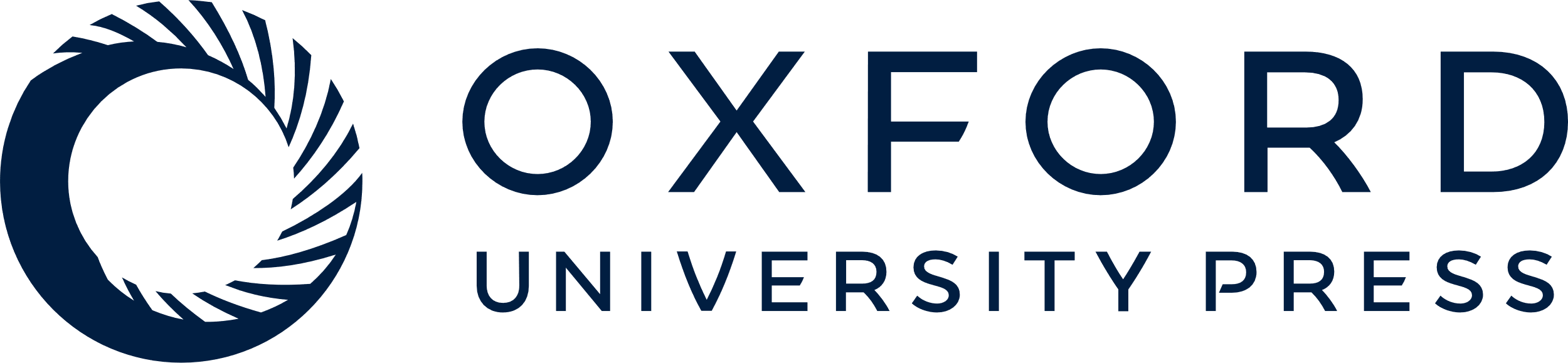 [Speaker Notes: Figure 5. Composite representations (A–D) of axial views of the SLF I (A), SLF II (B), SLF III (C) and AFv (D) in four subjects in the Talairach space. The anterior commissure corresponds to 0 mm and the posterior commissure to −24 mm. For each individual subject each SLF component has been color coded. Abbreviations: SLF, superior longitudinal fascicle; AFv, vertical part of arcuate fascicle.


Unless provided in the caption above, the following copyright applies to the content of this slide: Cerebral Cortex V 15 N 6 © Oxford University Press 2004; all rights reserved]